Finding GIS data
Importing GIS data
ESRM 250/CFR 520Autumn 2009
Phil Hurvitz
1 of 65
Overview
Finding and importing data sets
Searching for data
Importing data
2 of 65
Overview
Searching for data
Web search engines
NSDI Geospatial Data Clearinghouse
USGS GeoData site
The Geography Network
University of Washington Map Library Geospatial Data Archive (WAGDA)
GIS Data Depot
3 of 65
Overview
Searching for data
Web search engines
NSDI Geospatial Data Clearinghouse
USGS GeoData site
The Geography Network
University of Washington Map Library Geospatial Data Archive (WAGDA)
GIS Data Depot
4 of 65
Searching for data: Web search engines
Primary method for searching for general data on the net
(+) Keyword searching
(+) Logical parsing of searches
(+) Search is far and wide
(+) Possible to use meta-searchers
(+) Graphical results
(–) Low precision
5 of 65
Searching for data: Web search engines
Search for “GIS & data”
results are 
fairly good
6 of 65
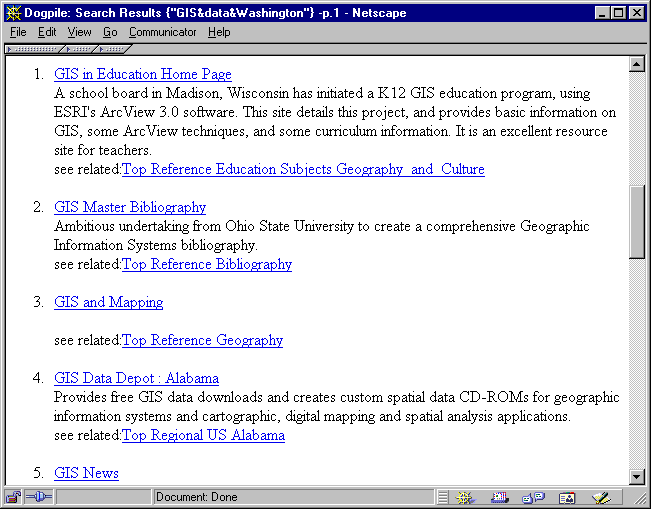 Searching for data: Web search engines
Search for “GIS & data & Washington”
results are 
NOT good
7 of 65
Searching for data: Web search engines
Why are web search engines not the best tool for searching GIS data?
Search engine indexes are created by “spiders”
Spiders only find and index keywords, not meaning
Searching for keywords is not efficient
Too many erroneous matches
Not a true database query
No spatial coordinates in normal search engines
Too many dead ends and broken links
No standard format for searching various engines
8 of 65
Overview
Searching for data
Web search engines
NSDI Geospatial Data Clearinghouse
USGS GeoData site
The Geography Network
University of Washington Map Library Geospatial Data Archive (WAGDA)
GIS Data Depot
9 of 65
Searching for data: NSDI
Better/more efficient methods are needed for obtaining GIS data
Federal Geospatial Data Committee (FGDC)
Federal agency with mission to increase access/use of geospatial data
National Spatial Data Infrastructure ( NSDI)
Coordinated effort among many participants
10 of 65
Searching for data: NSDI GDC
NSDI Geospatial Data Clearinghouse
Built on a distributed database
Database is Z39.50 compliant (international library data standard)
Queries are run against specific fields rather than as simple keywords
Fields are specifically for geospatial data description
11 of 65
Searching for data: NSDI GDC
Specific GDC server network built on top of the Network
Use of common search engine
Metadata (“data about data” = data description files) are the keystone
12 of 65
Searching for data: NSDI GDC: Metadata
Content-standardized metadata is the foundation of a robust searching tool
Records for individual data sets contain data for specific fields, e.g.,  
Title
Abstract
Spatial extent, projection, coordinate system
Data type
Currency of time scale
Source scale
Developer/Contact information
13 of 65
Searching for data: NSDI GDC: Indexed databases
Metadata records are indexed into international library  standard (“Z39.50 protocol”) databases
Specific sites containing indexes (nodes) are  registered with search server sites
Searching functions are embedded in web interfaces
Searches can be limited to individual nodes or to many nodes
Databases are searchable across TCP/IP networks (web, simple terminal)
Results are displayed in web pages
This is impossible with a simple Google search!
14 of 65
Searching for data: NSDI GDC: Searching
Search by place name or geographic location
15 of 65
Searching for data: NSDI GDC: Searching
Search by time period or various other fields
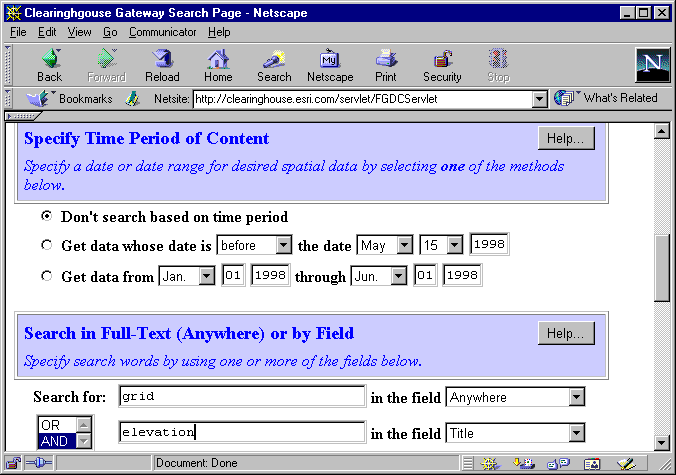 16 of 65
Searching for data: NSDI GDC: Searching
Select node to search
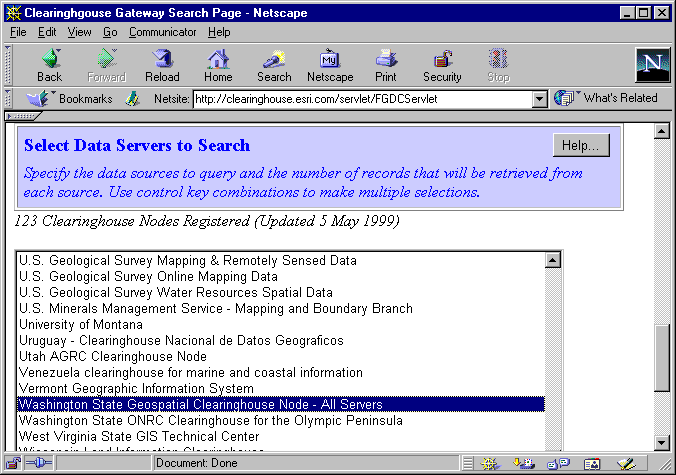 17 of 65
Searching for data: NSDI GDC: Results
Number of hits is displayed
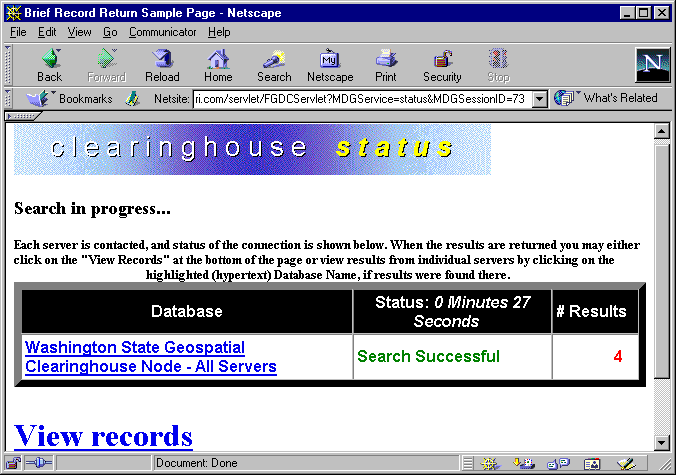 18 of 65
Searching for data: NSDI GDC: Results
Individual record titles can be viewed
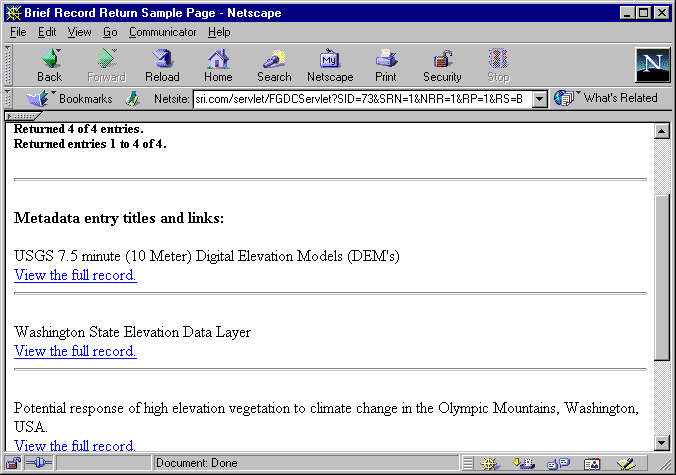 19 of 65
Searching for data: NSDI GDC: Results
Individual records can be read
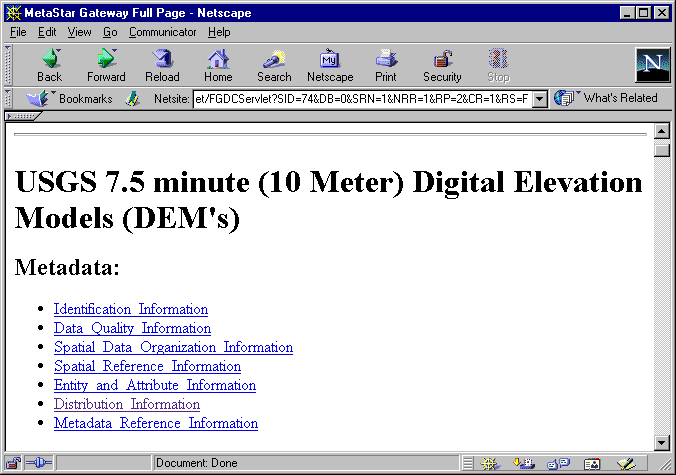 20 of 65
Searching for data: NSDI GDC: Results
Distribution information should be included
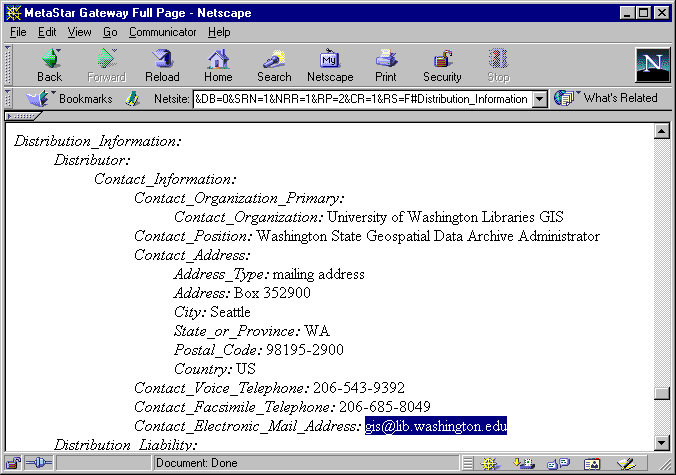 21 of 65
Searching for data: NSDI GDC: Results
Drawbacks:
Content is not always up to date
Metadata records have no requirement to provide actual data sets!
Links may be bad
22 of 65
Overview
Searching for data
Web search engines
NSDI Geospatial Data Clearinghouse
USGS GeoData site
The Geography Network
University of Washington Map Library Geospatial Data Archive (WAGDA)
GIS Data Depot
23 of 65
USGS Data Organization
By quadrangles of different size and scale
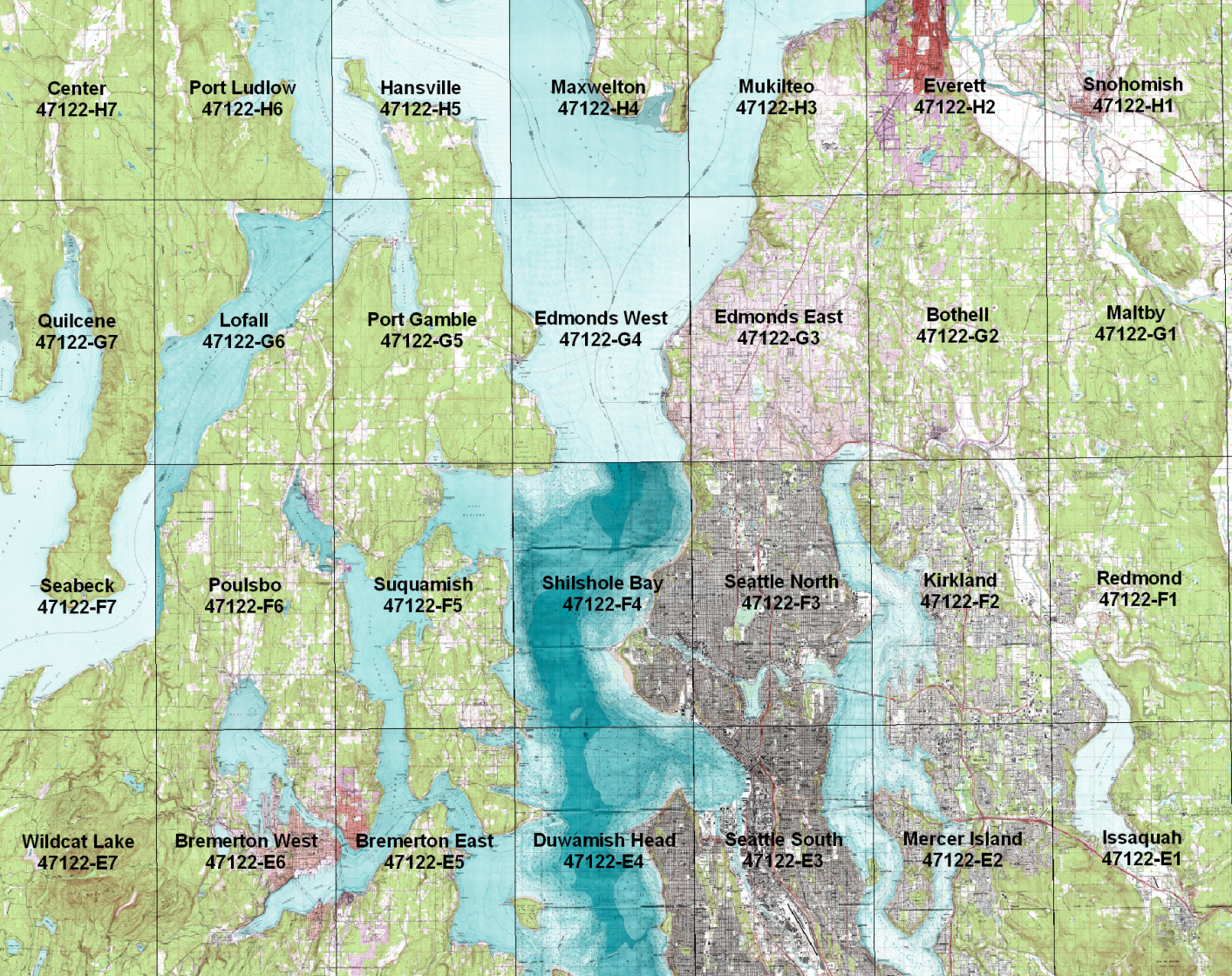 24 of 65
Searching for data: USGS GeoData site
A tremendous amount of data area available for “free” (who paid??)
Data sets representing USGS topographic quadrangles
Data from paper maps converted to digital format
DEM (raster elevation) data
Vector data for a variety of themes
Variety of source scales
25 of 65
Searching for data: USGS GeoData site
7.5’ (1:24,000) topographic quadrangle vector data series
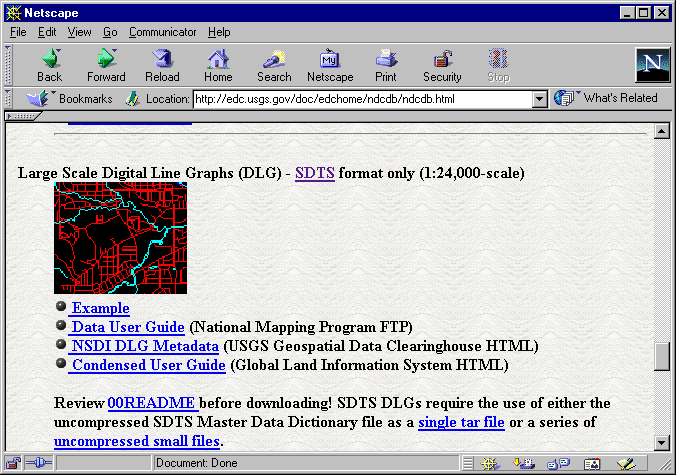 26 of 65
Searching for data: USGS GeoData site: Downloading
Interactive searching
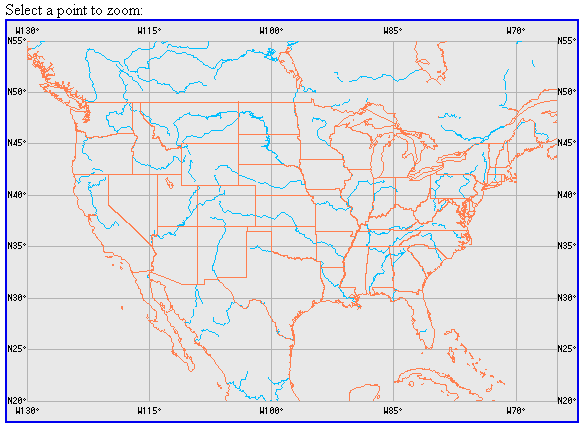 27 of 65
Searching for data: USGS GeoData site: Downloading
Interactive searching
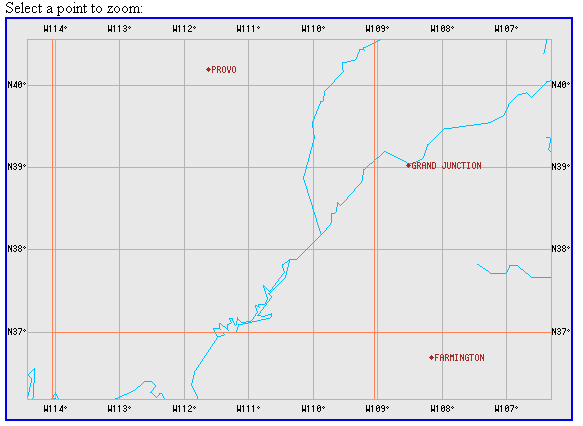 28 of 65
Searching for data: USGS GeoData site: Downloading
Interactive searching
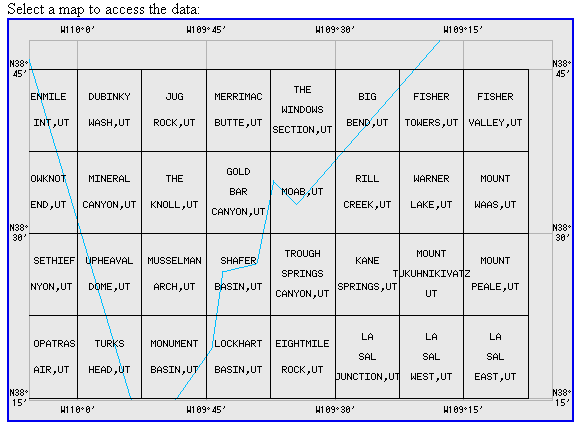 29 of 65
Searching for data: USGS GeoData site: Downloading
Individual files for a quad can be downloaded
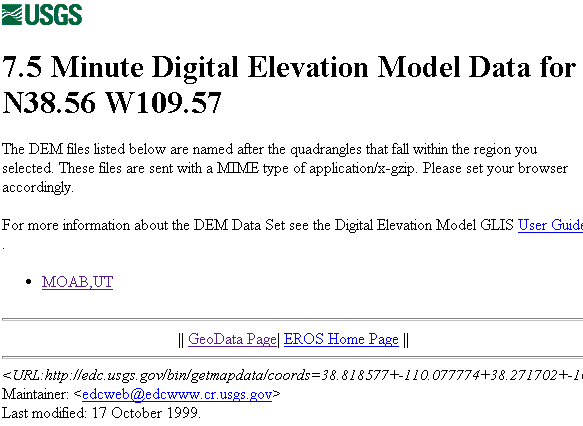 30 of 65
Individual files for a quad
Available files are listed
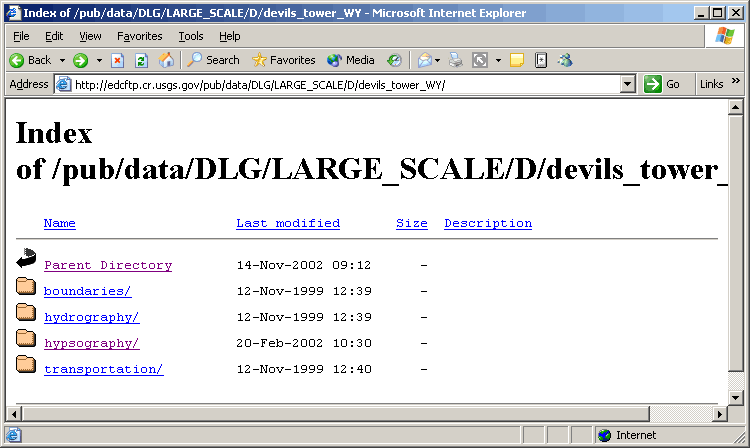 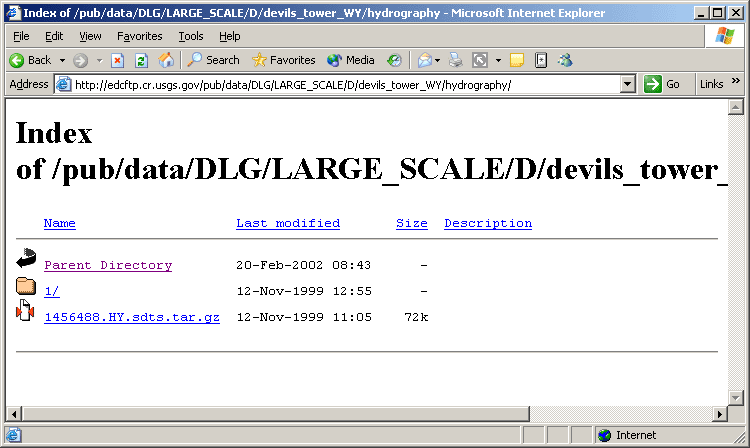 31 of 65
Overview
Searching for data
Web search engines
NSDI Geospatial Data Clearinghouse
USGS GeoData site
The Geography Network
University of Washington Map Library Geospatial Data Archive (WAGDA)
GIS Data Depot
32 of 65
The Geography Network
The Geography Network
Server network built on ESRI technology
Searchable
Some data available for download
Some free
Some at a cost
Much “live” data (can add to ArcGIS but not download)
33 of 65
The Geography Network
Searching is easy
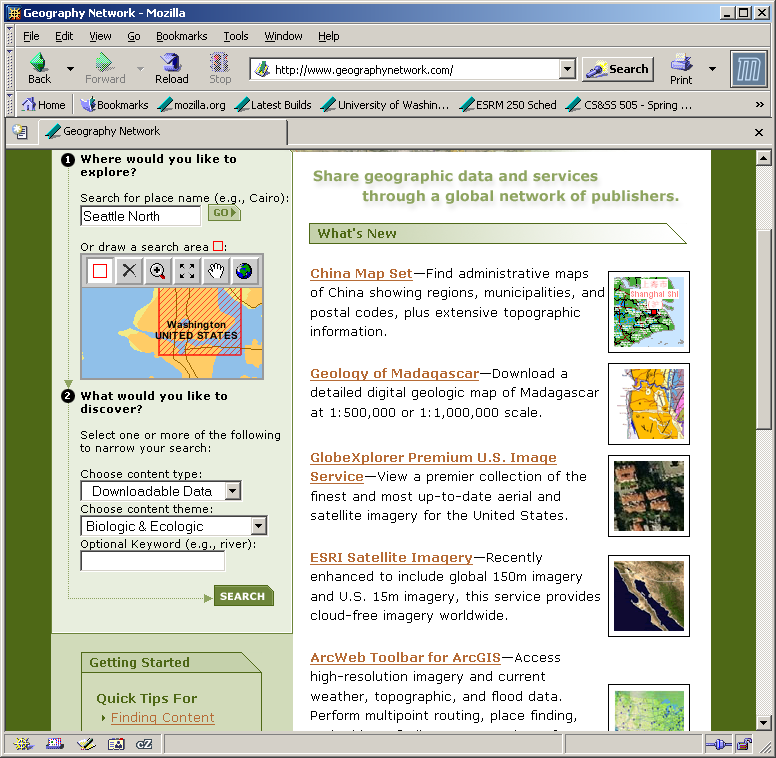 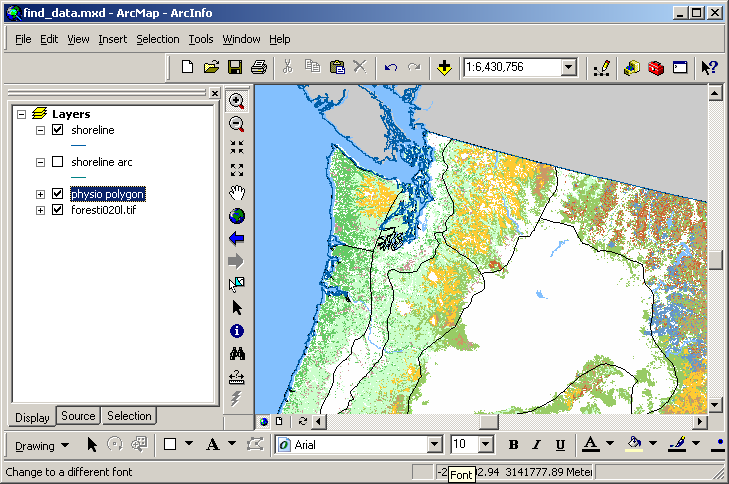 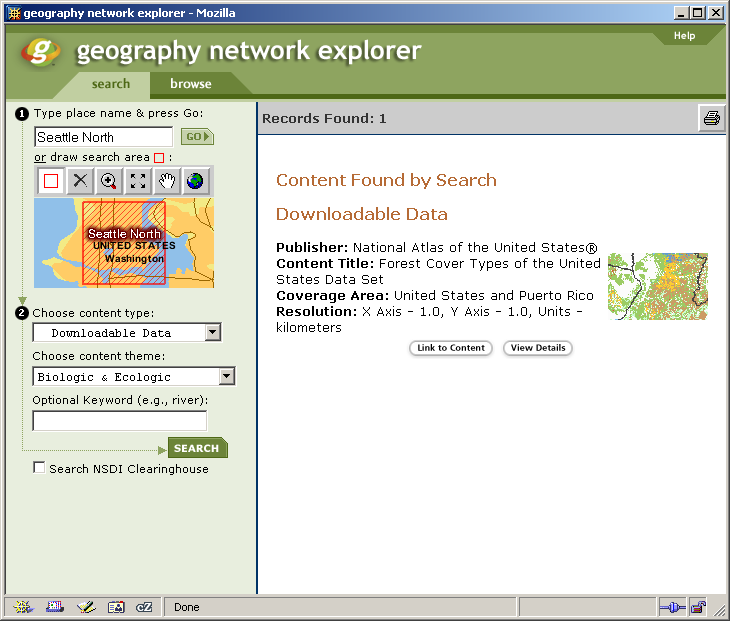 34 of 65
The Geography Network
Using “live” data from the Geography Network
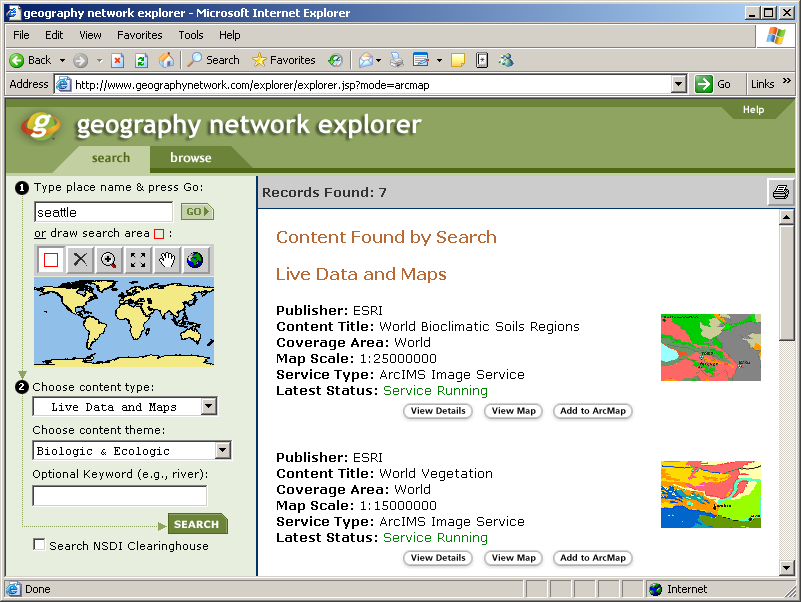 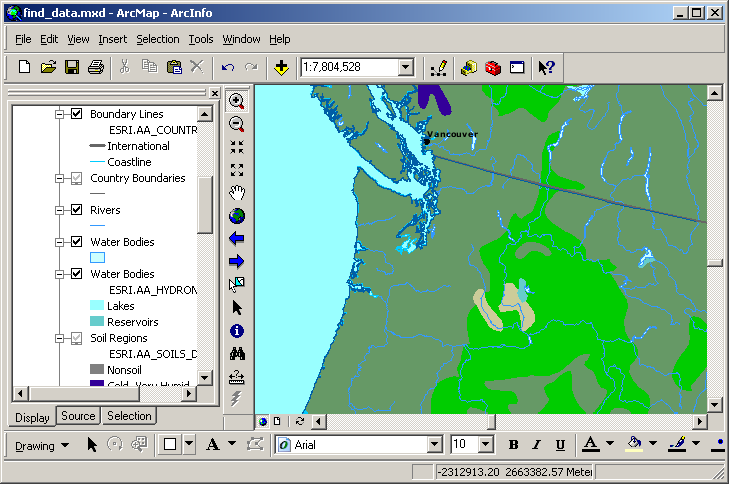 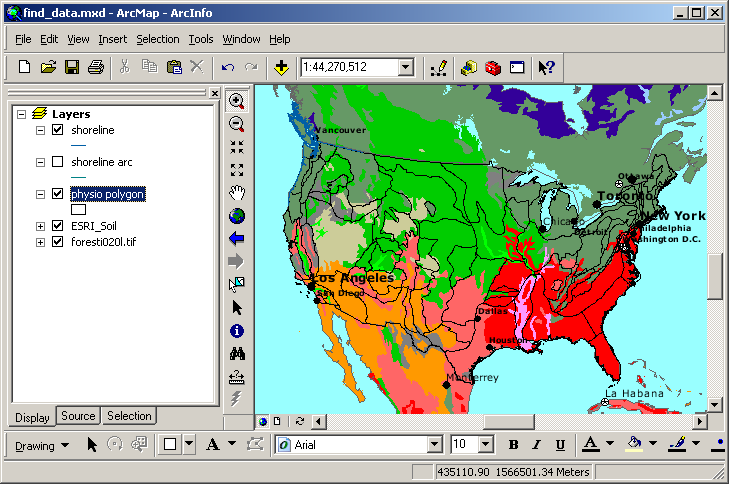 35 of 65
Overview
Searching for data
Web search engines
NSDI Geospatial Data Clearinghouse
USGS GeoData site
The Geography Network
University of Washington Map Library Geospatial Data Archive (WAGDA)
GIS Data Depot
36 of 65
Searching for data: WAGDA
University of Washington Map Library Geospatial Data Archive 
http://wagda.lib.washington.edu
Staffed by “GIS Librarians”
Should be your first stop when searching for GIS data
UW is a depository library: lots of items available
Located in Suzzallo Library basement
Data repository for Washington and PNW data
Both on-line and off-line (e.g., CD/DVD) data sets
City of Seattle GIS database
King County GIS database
10 m USGS DEMs
Large collection of paper maps & aerial photos
37 of 65
Searching for data: WAGDA Web page
Main WAGDA site
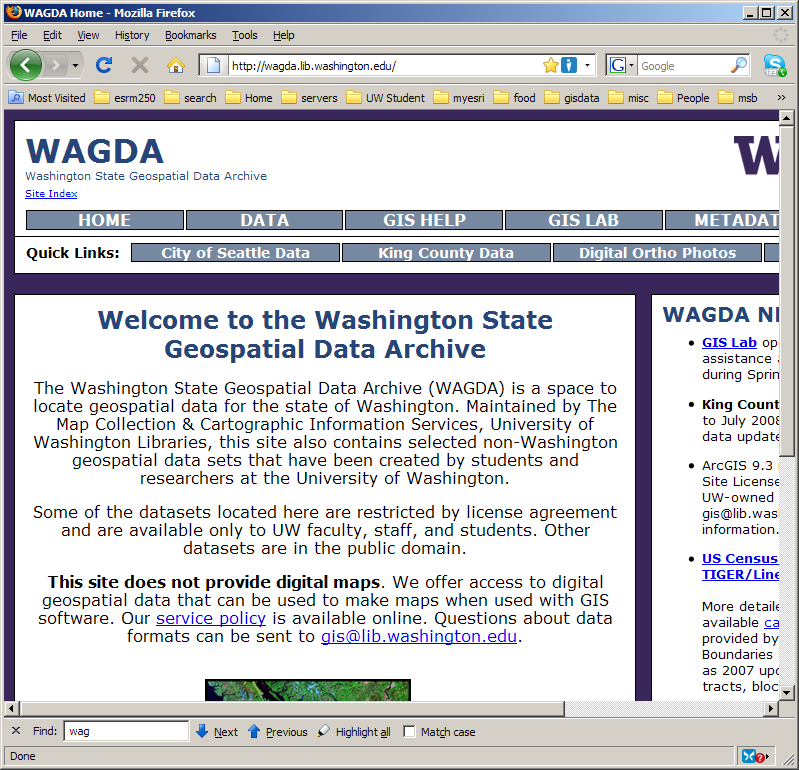 38 of 65
Files on WAGDA
Example: City of Seattle data
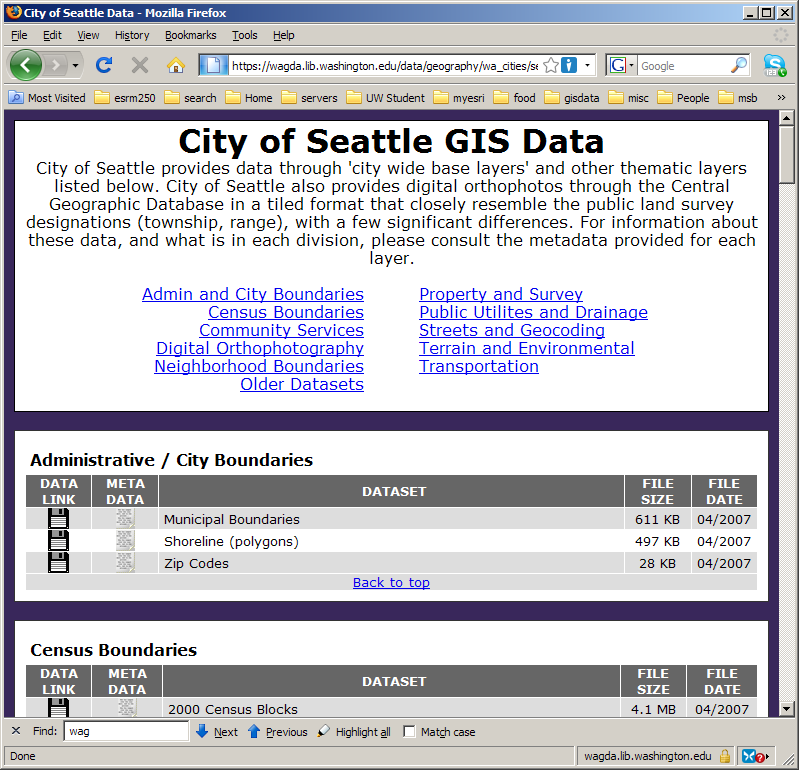 39 of 65
Files on WAGDA
Example: Seattle digital orthophoto data
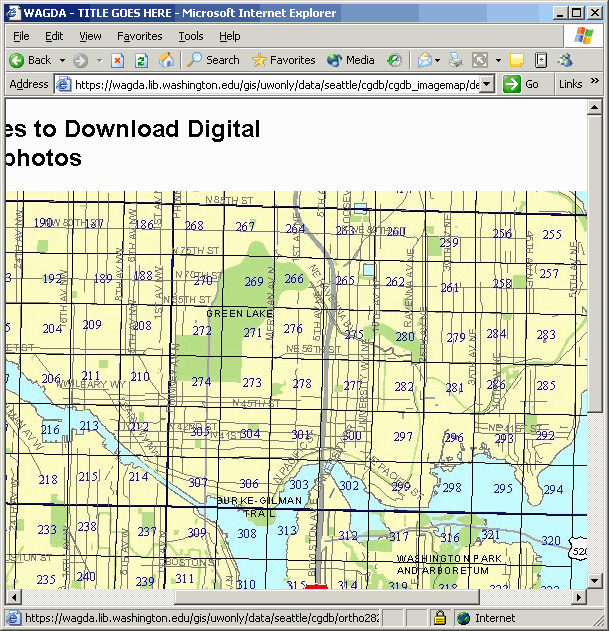 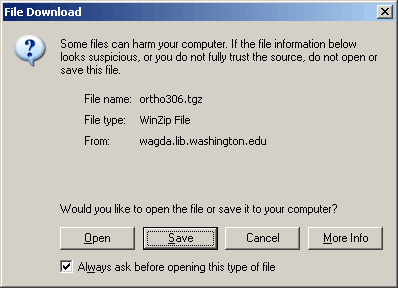 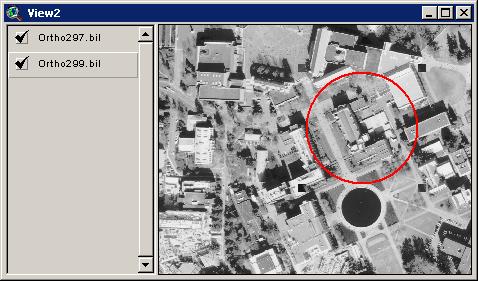 40 of 65
Overview
Searching for data
Web search engines
NSDI Geospatial Data Clearinghouse
USGS GeoData site
The Geography Network
University of Washington Map Library Geospatial Data Archive (WAGDA)
GIS Data Depot
41 of 65
GIS Data Depot
GIS Data Depot: 
www.gisdatadepot.com
Lots of free data
US data
Worldwide data
Official source for USGS DEM data sets
42 of 65
GIS Data Depot
Lots of free data for the US and the world
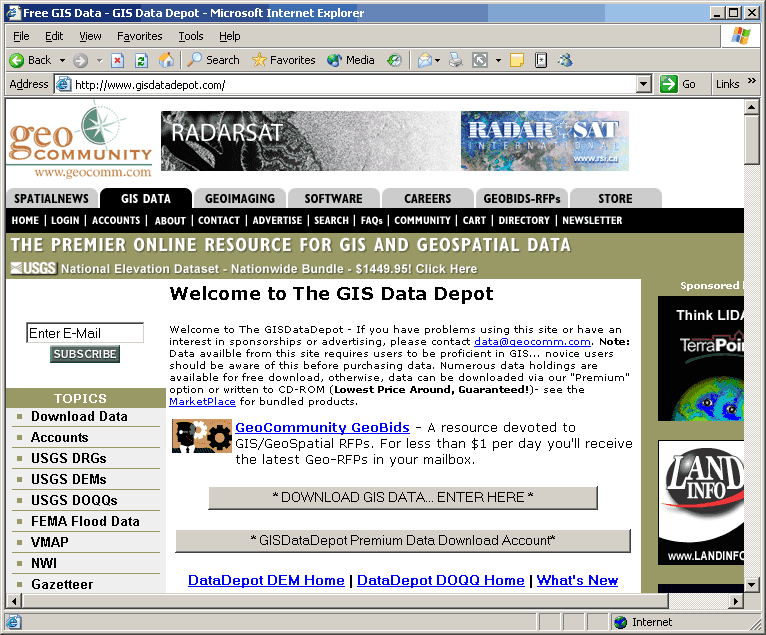 43 of 65
GIS Data Depot
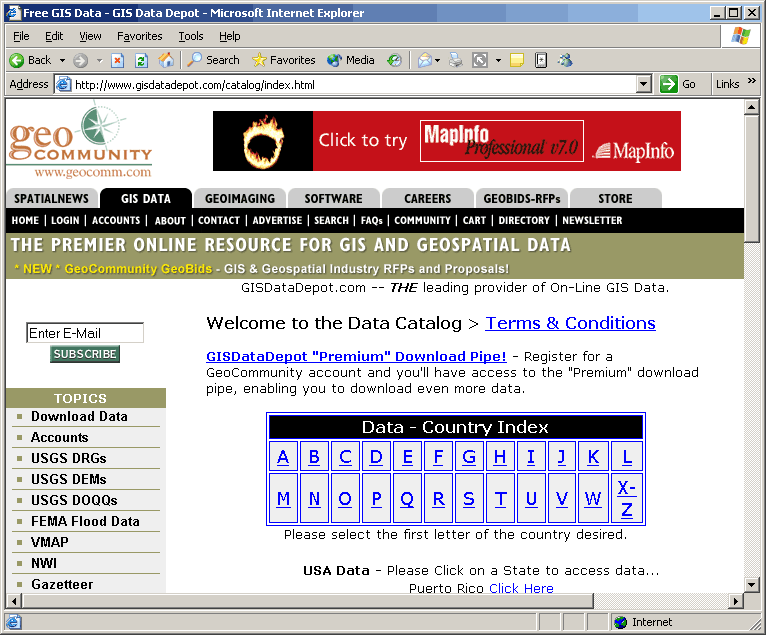 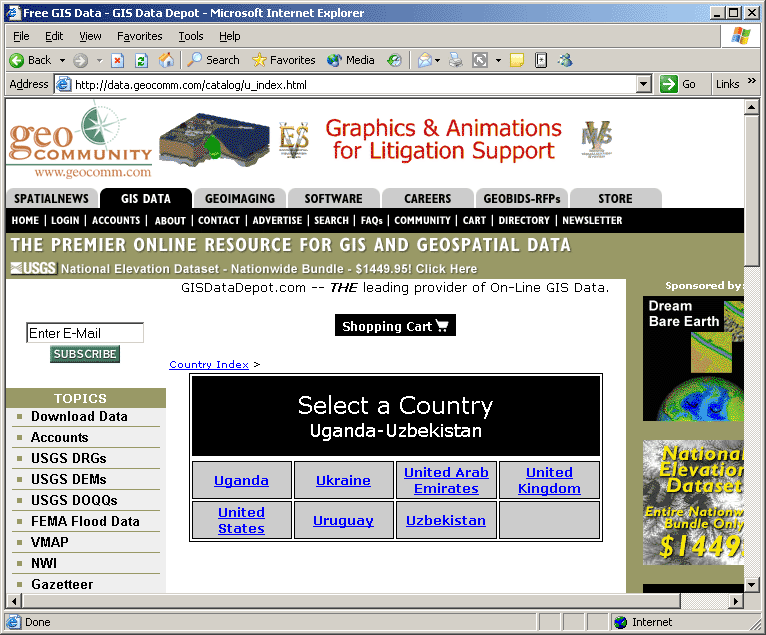 44 of 65
GIS Data Depot
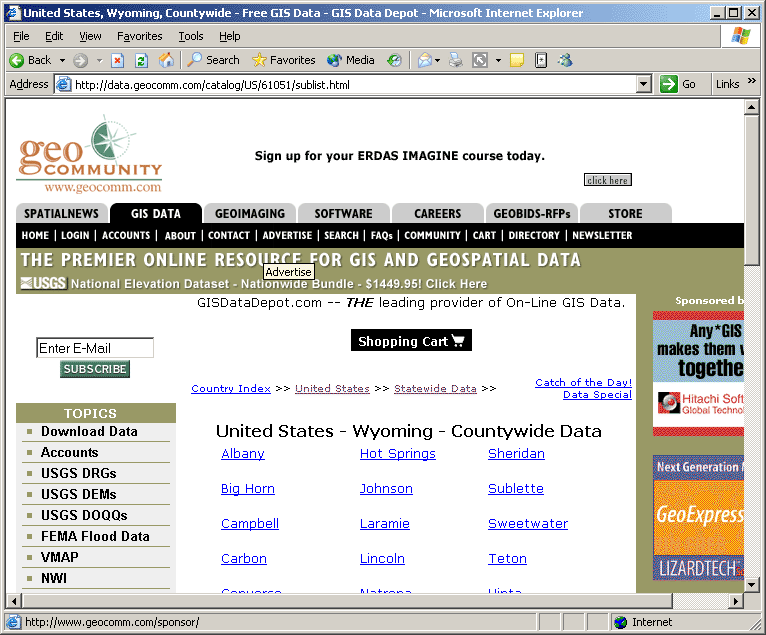 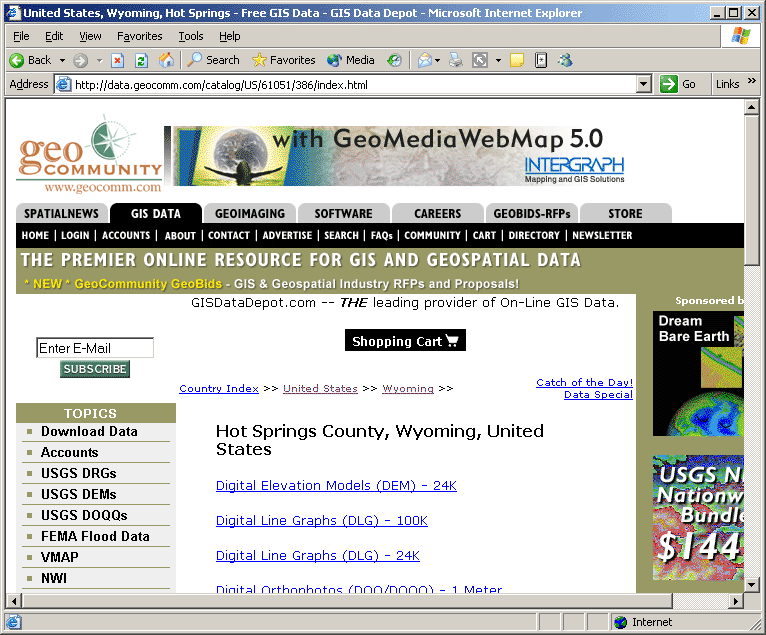 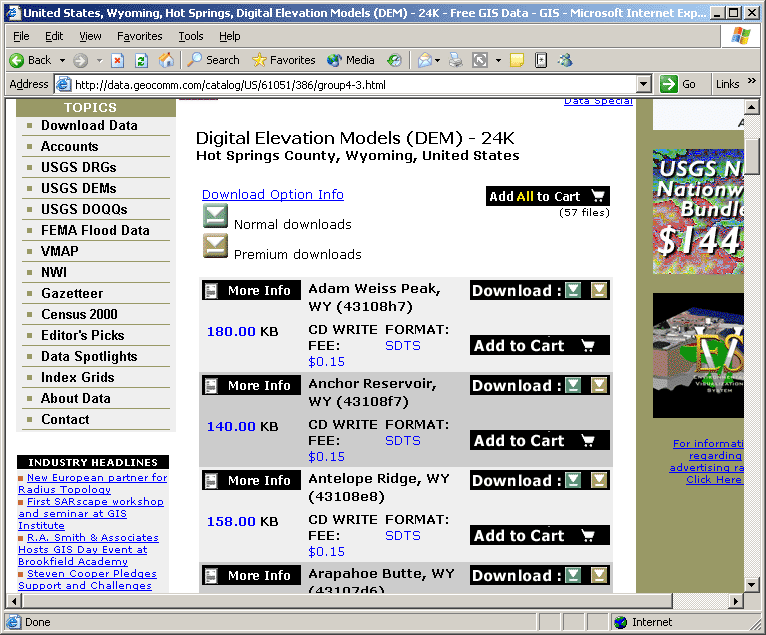 45 of 65
Overview
Importing data
ArcInfo interchange file
ArcInfo generate file
Spatial Data Transfer Standard (SDTS) files
USGS DEM (raster) data
USGS DLG (vector) data 
DRG
46 of 65
Overview
Importing data
ArcInfo interchange file
ArcInfo generate file
Spatial Data Transfer Standard (SDTS) files
USGS DEM (raster) data
USGS DLG (vector) data
DRG
47 of 65
Importing data: ArcInfo interchange file
ArcInfo has been a leading software 
ArcInfo has a very common file format for movement of data
Known as “interchange,” “export,” or “E00” file
Solves ArcInfo file system problem for data sharing
Easy to transfer from machine to machine or across file system; easy to distribute via the Network
Can be imported to ArcGIS
48 of 65
some of these files
are associated with
this data set
Importing data: ArcInfo file structure
Distributed file layout of ArcInfo coverage
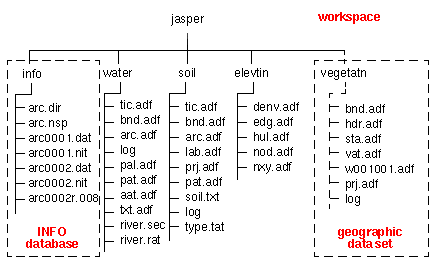 49 of 65
Importing data: ArcInfo file structure
Problematic file structure for file management
Directories for ArcInfo data sets cannot be altered, copied, or moved arbitrarily
The interchange file “packages” the coverage directory and info files into a single file
The interchange file can be copied or moved and then imported
Importing recreates original file structure
50 of 65
Importing data: ArcInfo file structure: ArcToolbox
Import with ArcToolbox
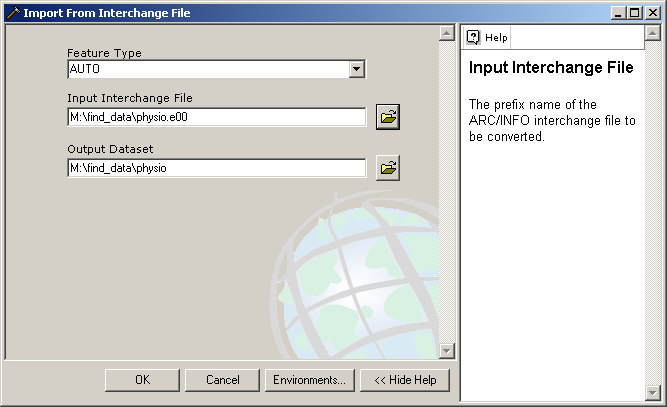 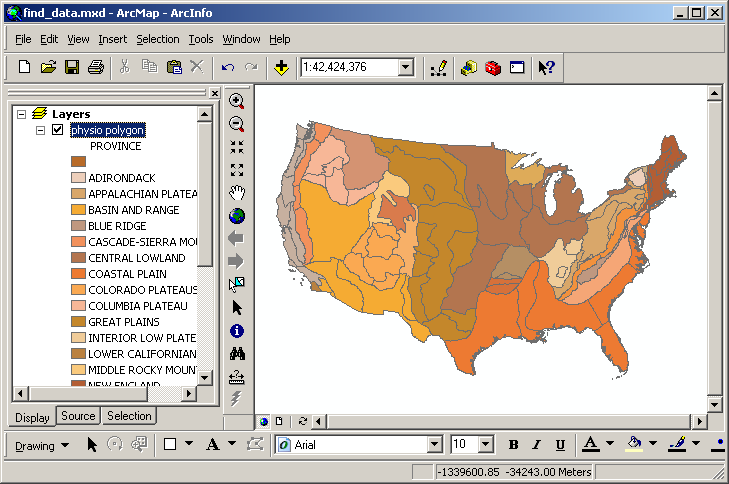 51 of 65
Overview
Importing data
ArcInfo interchange file
ArcInfo generate file
Spatial Data Transfer Standard (SDTS) files
USGS DEM (raster) data
USGS DLG (vector) data
DRG
52 of 65
ArcInfo generate file
Coordinates from an ArcInfo coverage in a specially formatted text file created by ArcInfo Workstation
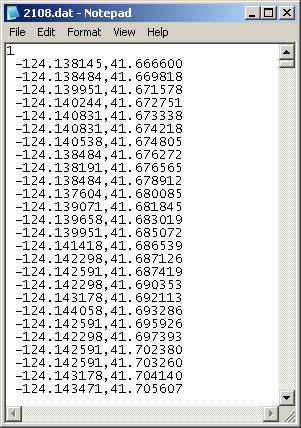 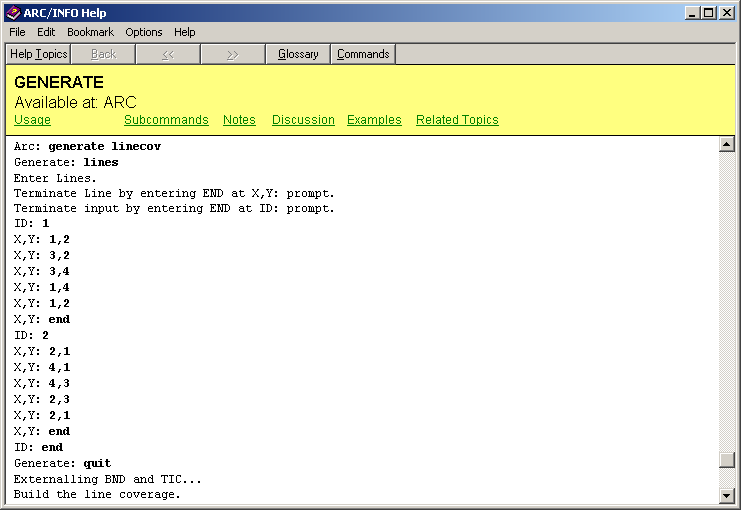 53 of 65
ArcInfo generate file
Imported with ArcCatalog
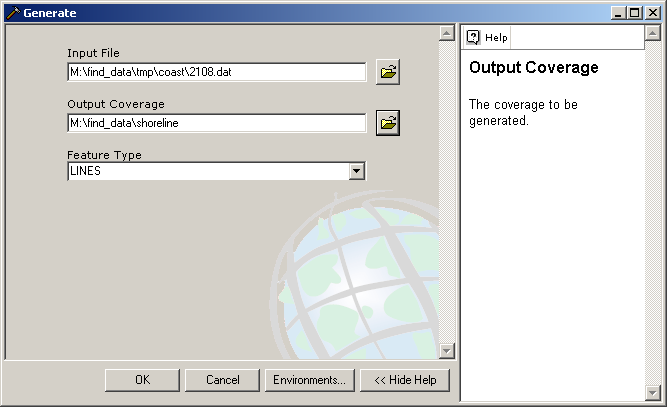 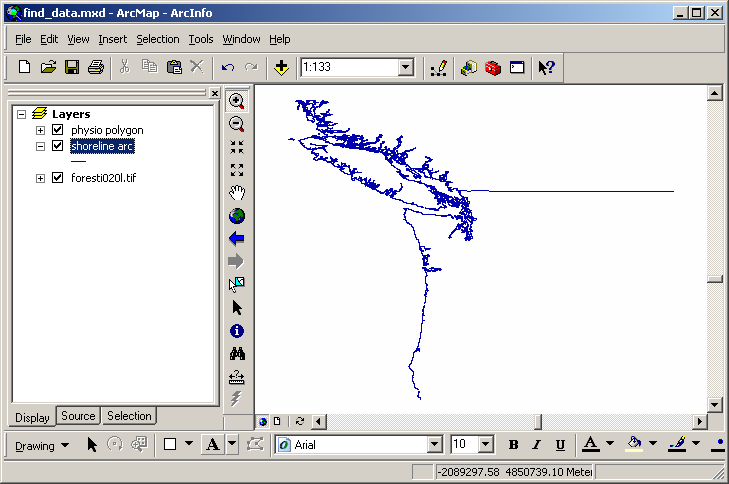 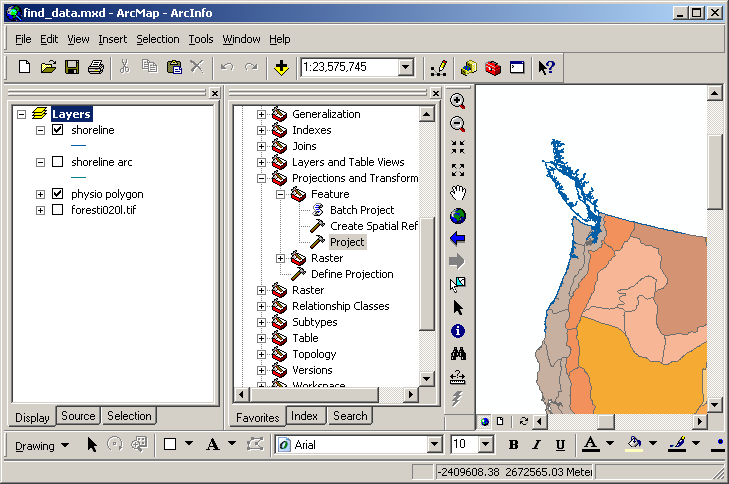 54 of 65
Overview
Importing data
ArcInfo interchange file
ArcInfo generate file
Spatial Data Transfer Standard (SDTS) files
USGS DEM (raster) data
USGS DLG (vector) data
DRG
55 of 65
Importing data: SDTS files
Spatial Data Transfer Standard
Publicly available data sets
Distributed by USGS in SDTS file format
USGS digital elevation model (DEM) data
USGS digital line graph (DLG) vector data
56 of 65
Importing data: SDTS files: USGS DEM data
DEM: Imported with ArcToolbox
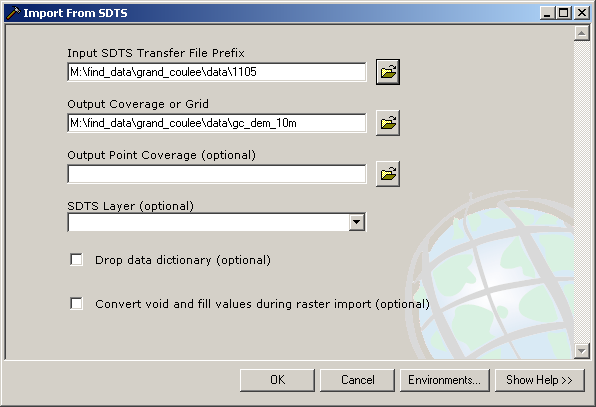 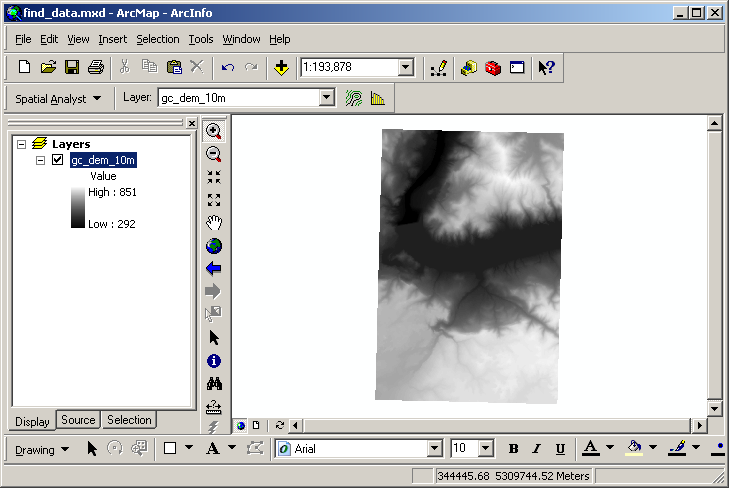 57 of 65
Overview
Importing data
ArcInfo interchange file
ArcInfo generate file
Spatial Data Transfer Standard (SDTS) files
USGS DEM (raster) data
USGS DLG (vector) data
DRG
58 of 65
Importing data: SDTS files: USGS DLG data
Digital Line Graph (DLG)
Vector format data
Publicly available data sets
Distributed in SDTS file format
ArcInfo Workstation needed for full conversion of SDTS to GIS data sets
59 of 65
limited attributes
Importing data: SDTS files: Importing STDS DLG to DXF
ArcToolbox import
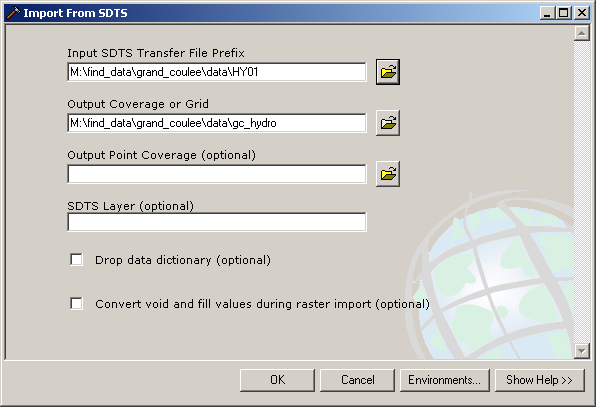 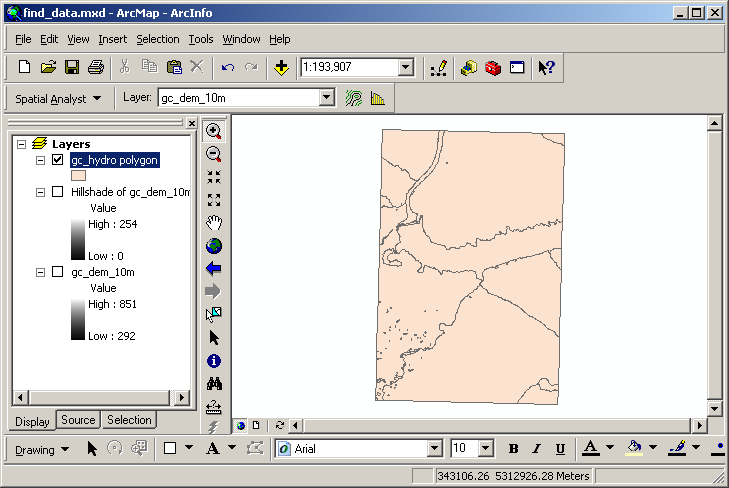 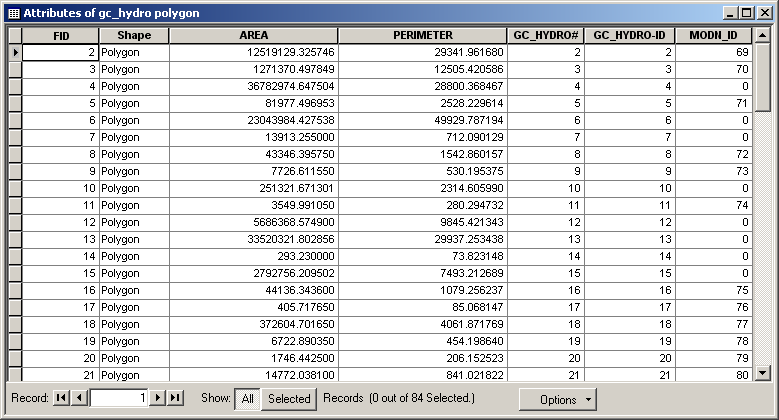 60 of 65
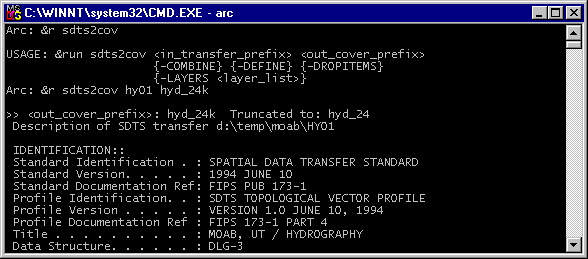 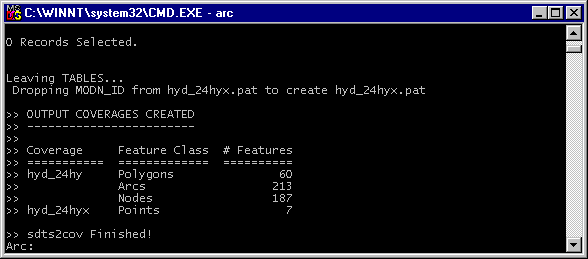 Importing data: SDTS files: DLG to ArcInfo coverage
ArcInfo Workstation for full conversion
61 of 65
Importing data: SDTS files: DLG to ArcInfo coverage
Fully converted data set has full attribute coding
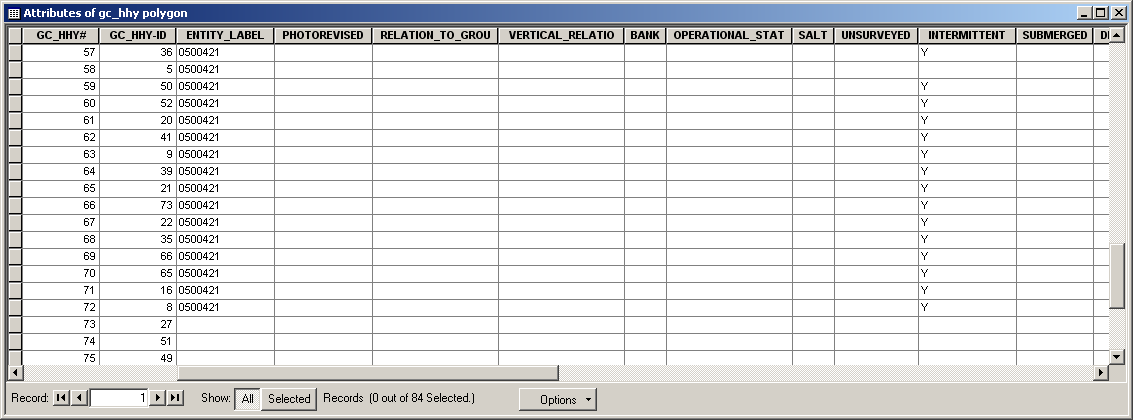 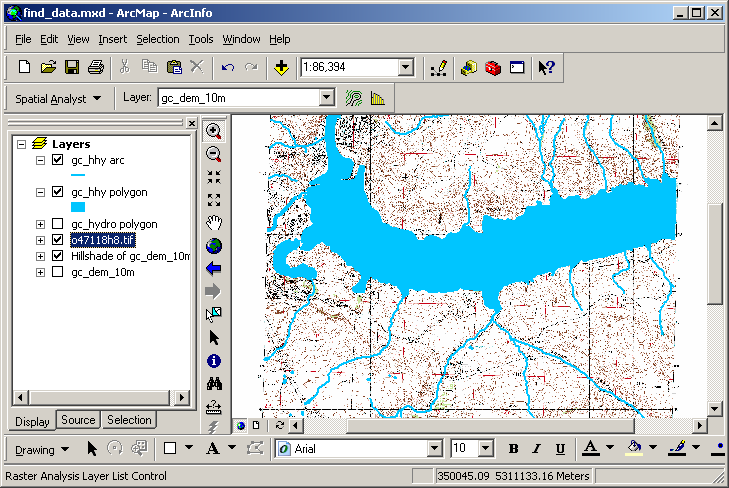 62 of 65
Overview
Importing data
ArcInfo interchange file
ArcInfo generate file
Spatial Data Transfer Standard (SDTS) files
USGS DEM (raster) data
USGS DLG (vector) data
DRG
63 of 65
DRG: Digital Raster Graphic
Digital Raster Graphic (DRG)
USGS topographic quadrangles
Scanned
Georeferenced
TIFF format
64 of 65
DRG: Digital Raster Graphic
Can be used as data set in ArcGIS
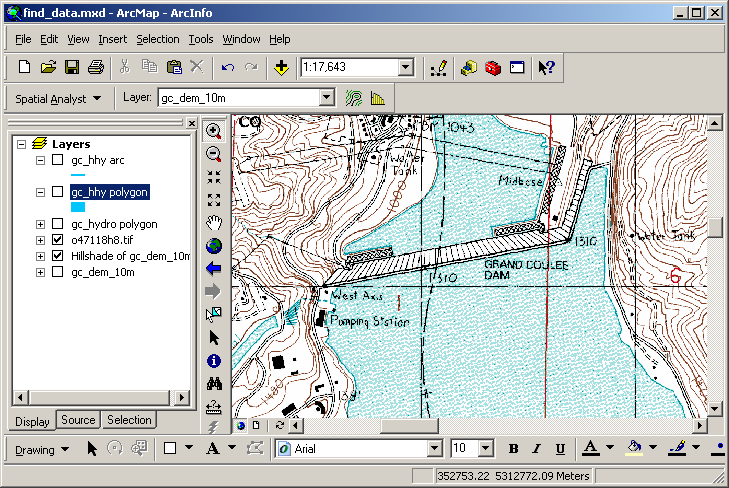 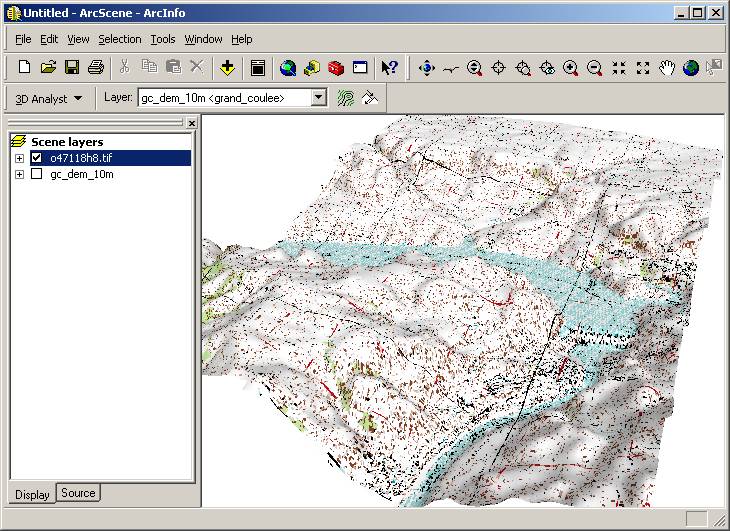 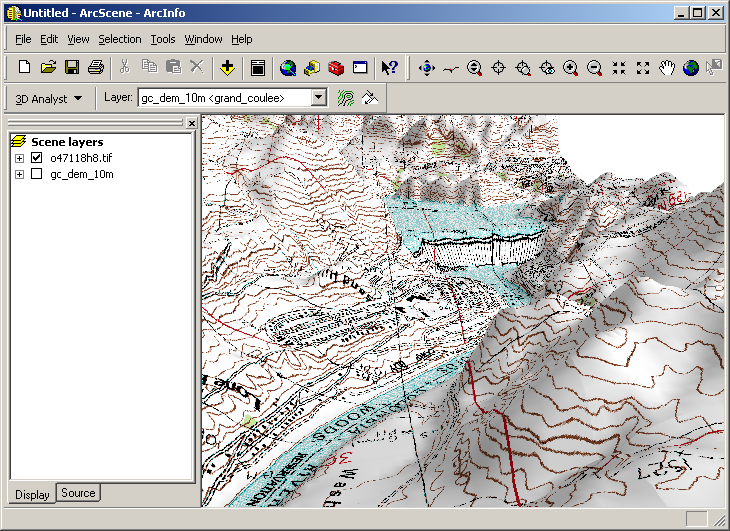 65 of 65